Entrenamiento en pruebas objetivas
Fundamentos de Mercadeo
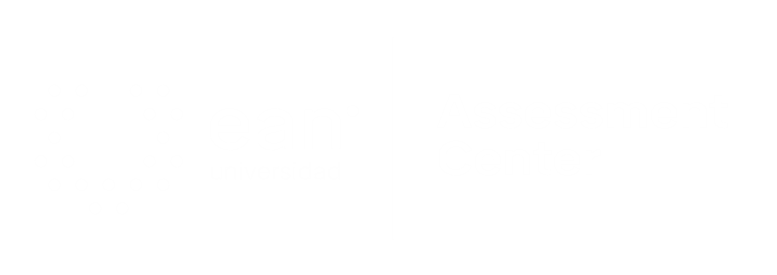 Apreciados docente y estudiantes
El siguiente entrenamiento está diseñado para que puedan familiarizarse con la estructura y funcionamiento de las pruebas objetivas. Con este documento ustedes tendrán la posibilidad de conocer en detalle los principales componentes de los ítems que conforman la prueba objetiva.

Este entrenamiento ha sido construido con información equivalente a la que se encuentra en las pruebas reales, por lo que se espera que los estudiantes obtengan herramientas esenciales para su apropiado desempeño en las pruebas.

¡Bienvenidos!
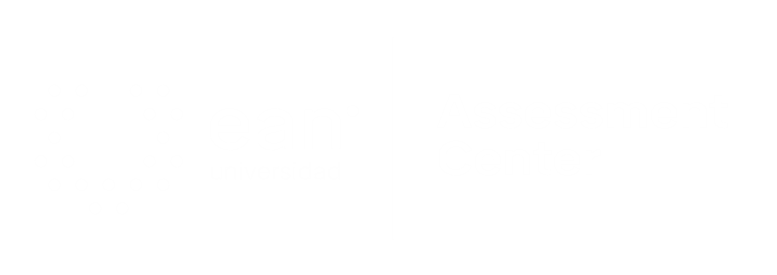 Comencemos…
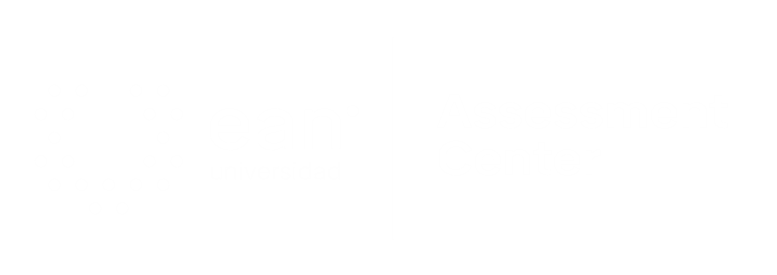 1. Caso o situación problémica
Apple estaba en aprietos, la gente la veía como una empresa con un pequeño porcentaje del mercado, eran perdedores y sus productos no eran escogidos por sus clientes, que pensaban que la empresa no ofrecía productos realmente innovadores. Jobs quiso cambiar esa situación y lanzó la hoy famosa campaña bajo el slogan “Piensa diferente” que buscaba atraer al 1% o 2% del mercado que piensa con originalidad, que son inconformistas e innovadores.
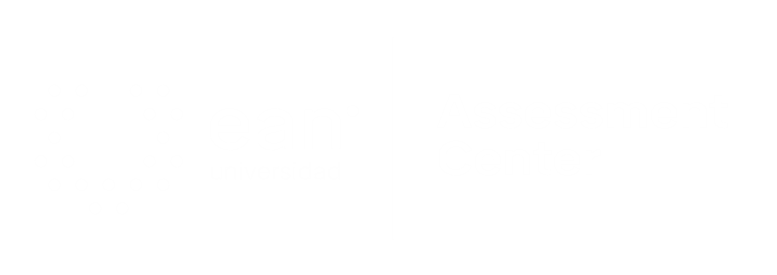 Enunciado
Usted se encuentra en un foro como expositor y le piden que explique el significado del slogan de Steve Jobs, ¿Cómo lo interpretaría en términos del segmento objetivo y el posicionamiento diferencial que quería generar Jobs en la mente del consumidor?
Opciones de respuesta
a. Será percibida por el mercado y sus competidores como una empresa de productos con tecnología de punta y realmente innovadores para un muy diverso tipo de consumidores.
b. Se dedicará a producir excelentes productos, impulsados al mercado con una publicidad diferente y original, captando la atención de mercados masivos.
c. Se enfocaría en satisfacer las necesidades de una pequeña parte del mercado que se percibía a sí misma como un grupo de consumidores exclusivos.
d. Dejará de producir los antiguos productos de la marca, poco atractivos y dirigidos al mercado general que en el pasado había hundido a la empresa en graves problemas financieros.
c
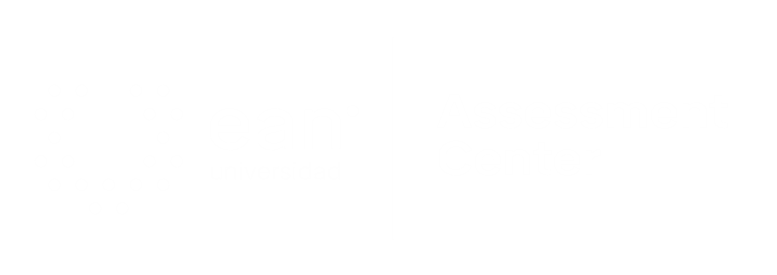